Hands   on   clil
Slovakia, Spain, Portugal, Turkey
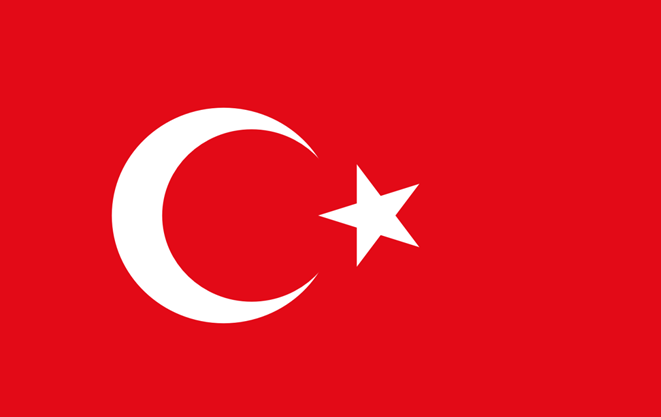 v
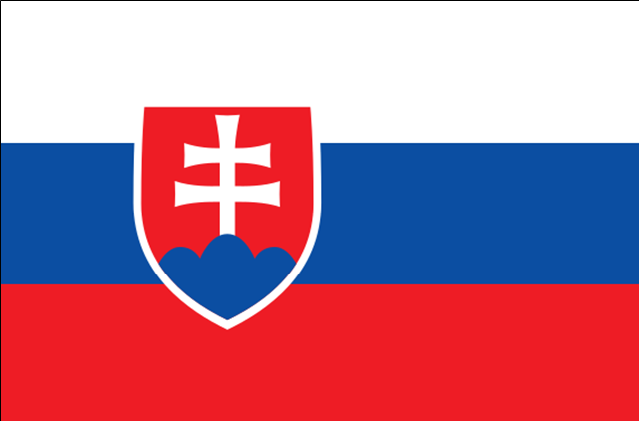 y
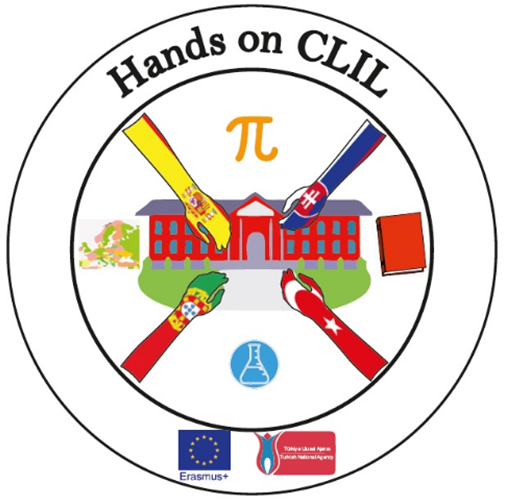 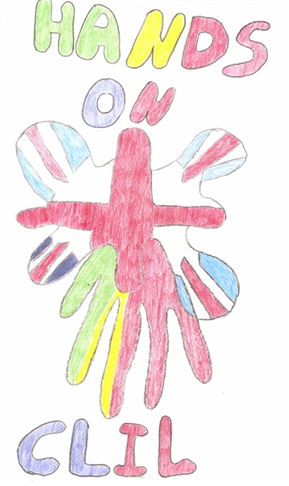 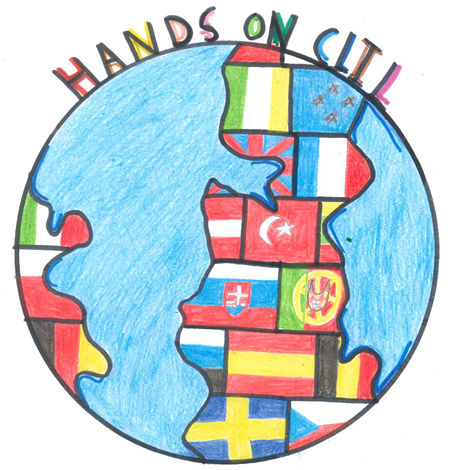 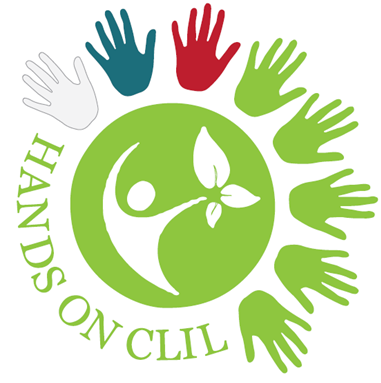 v
y
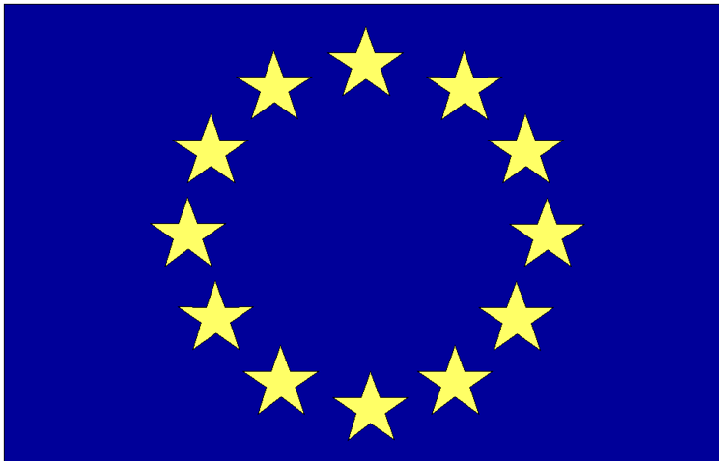 CLIL stands for Content and Language Integrated Learning and refers to teaching subjects such as science, history and geography to students through a foreign language. Learn more here.
The term CLIL was coined by David Marsh, University of Jyväskylä, Finland (1994):
However, CLIL teaching has been practised for many years, from the Babylonian era to the early sixties when bi-lingual education was introduced in many schools around the world. Even if you are unaware of the term CLIL, you may already have been using CLIL methodology for many years.
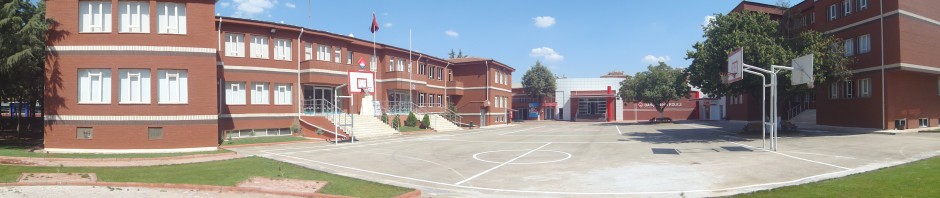 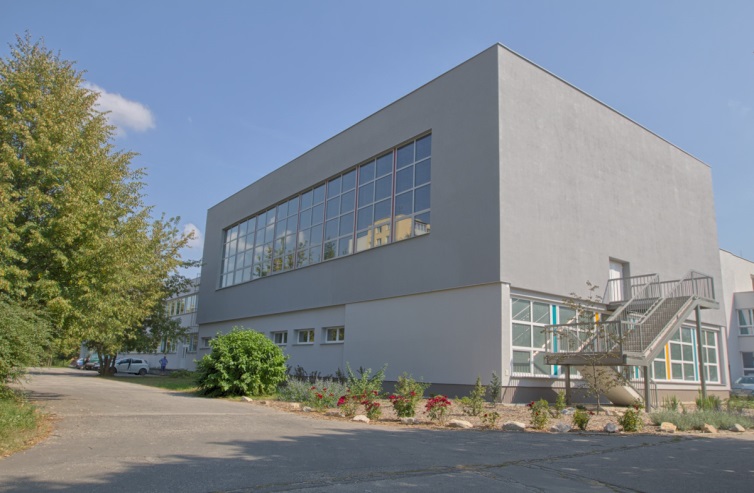 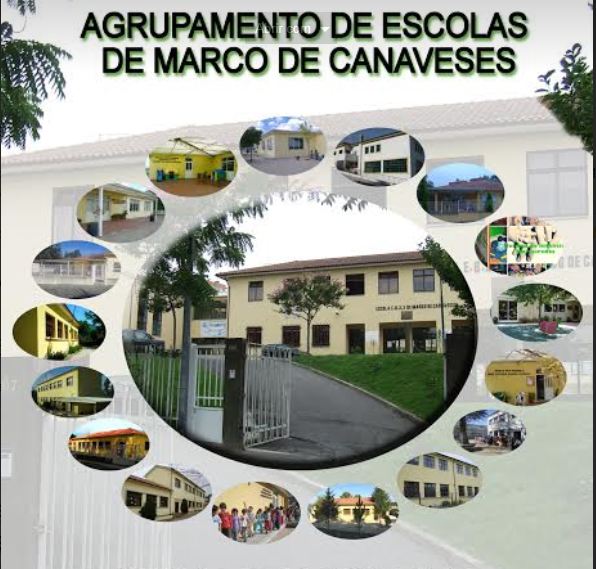 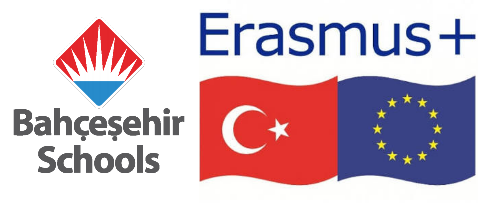 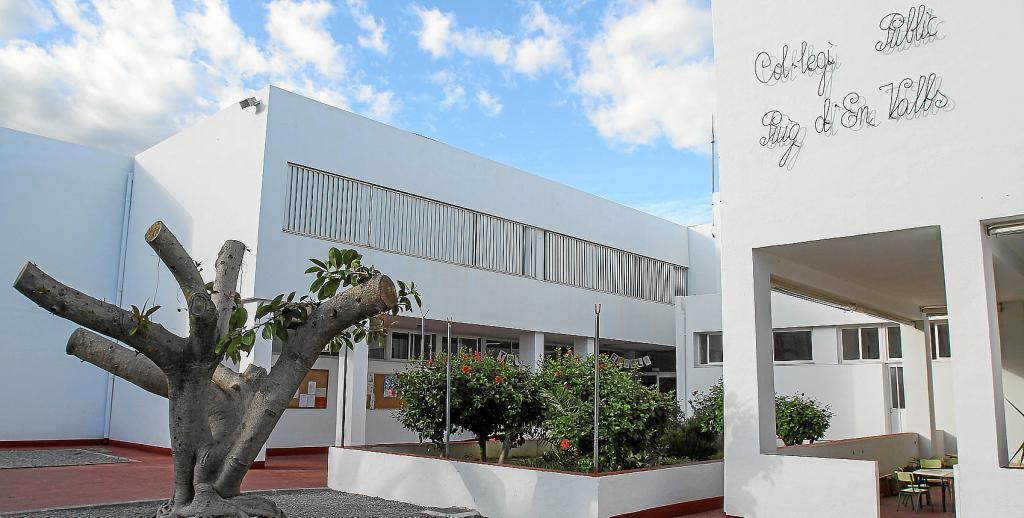 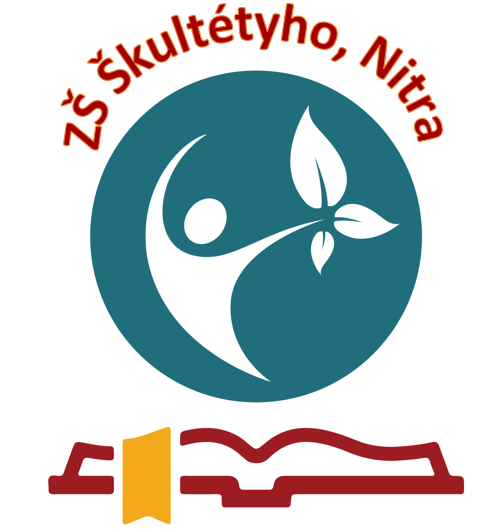 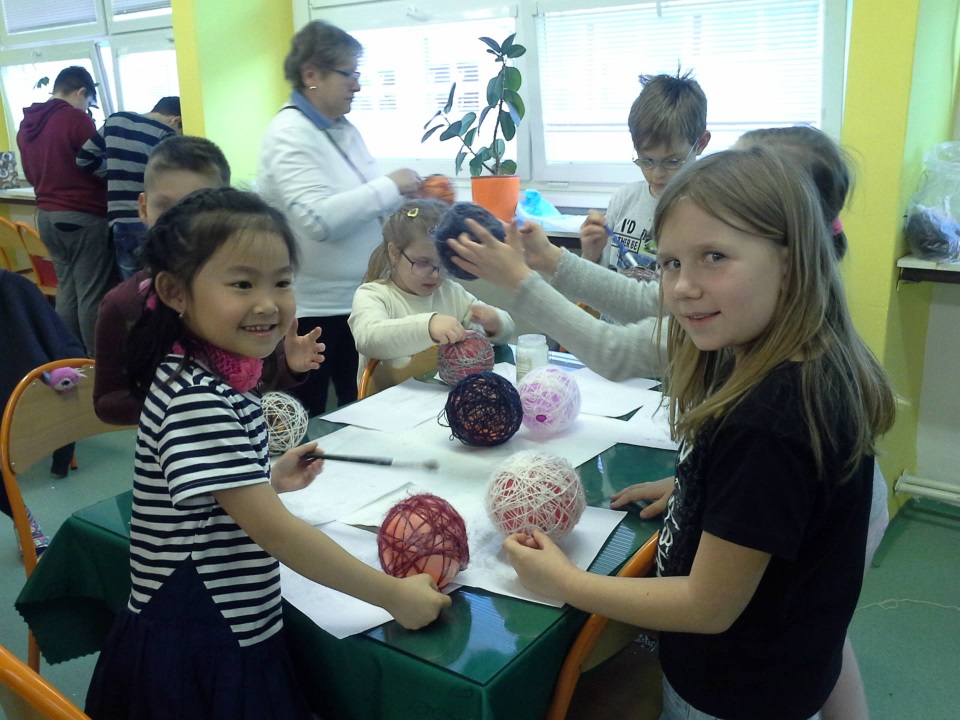 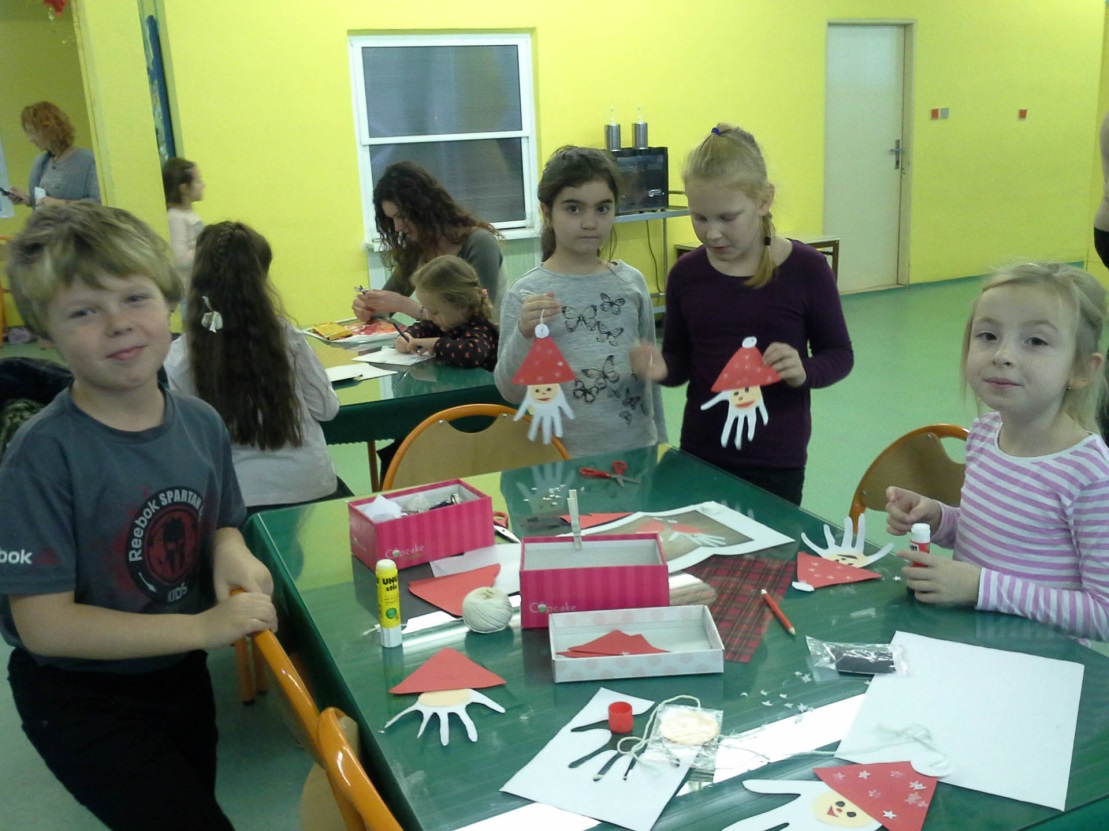